Radiation Belts & Plasmapause
svs.gsfc.nasa.gov
OLESYA SARAJLIC
INAUGURAL WORKSHOP ON APPLICATIONS OF COSMIC RAY MEASUREMENTS
1
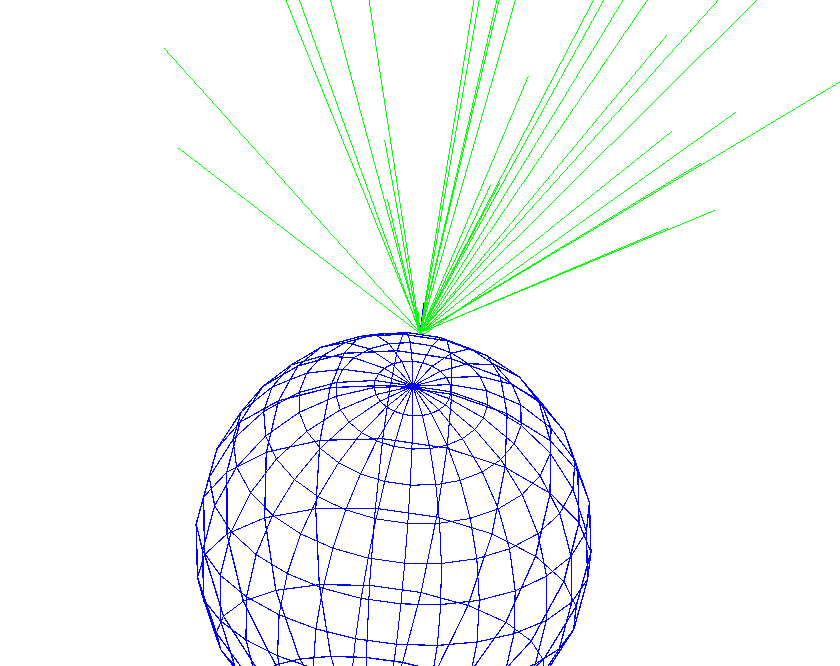 Cosmic Ray Shower Simulation at a Global Scale and Associate Applications
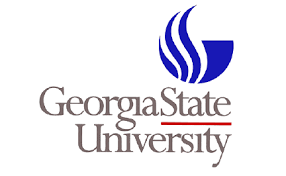 Olesya Sarajlic

INAUGURAL WORKSHOP ON APPLICATIONS OF COSMIC RAY MEASUREMENTS

October 5th, 2019
Some Interesting Applications 
of Cosmic Ray Measurements
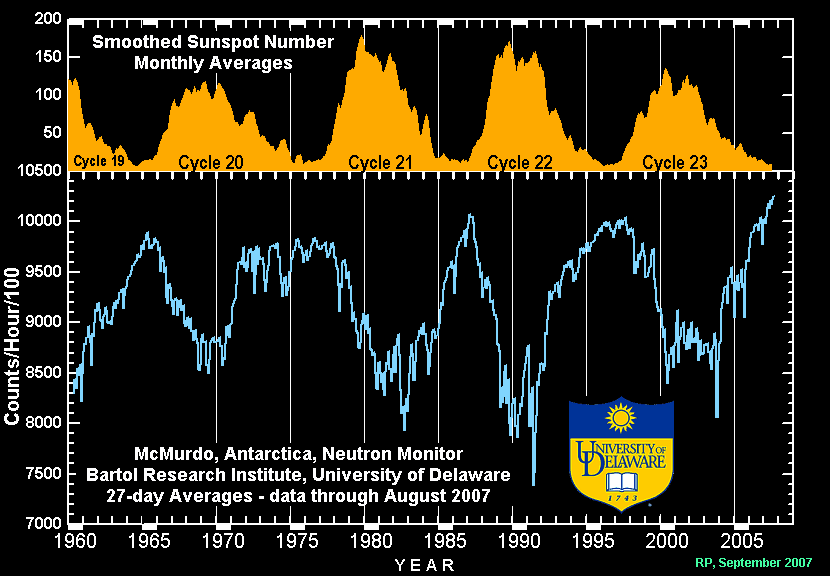 Muon tomography 
	Homeland Security
	Monitoring volcanic activities
	Nuclear reactor core
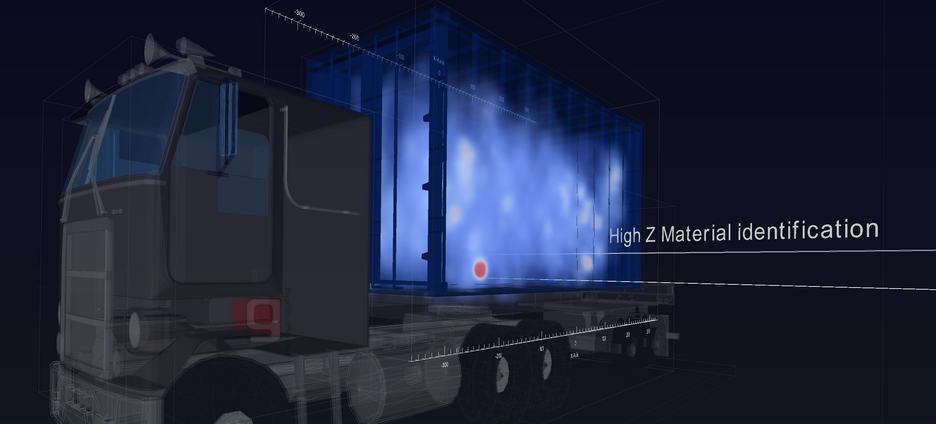 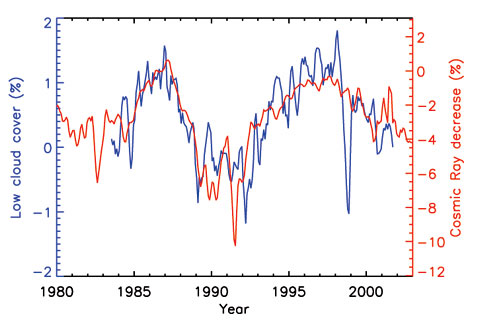 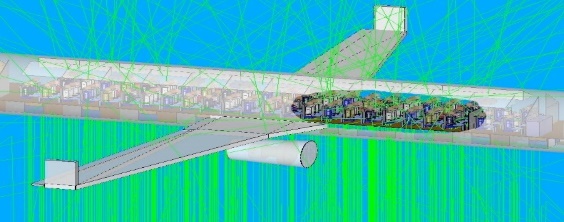 Health-related studies
Space/air travel
Cancer formation
http://mutomweb.pd.infn.it:5210/
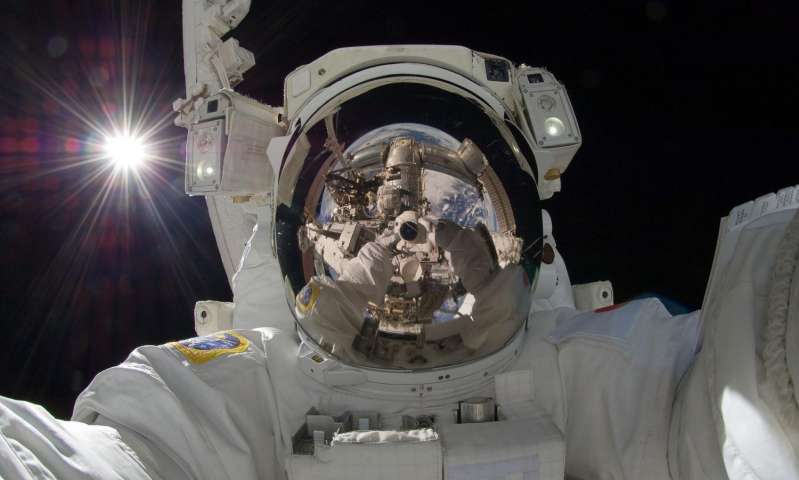 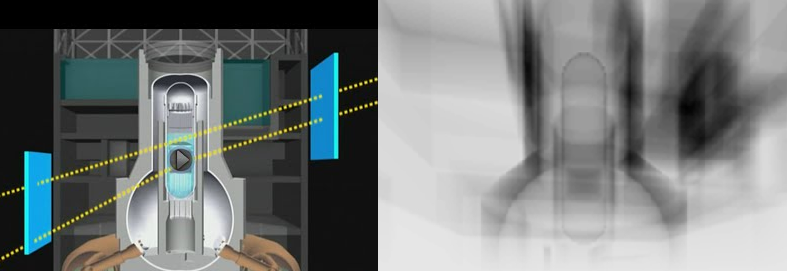 N. Marsh and H. Svensmark, J. of Geophys. Res., 108(D6), 6 (2003)
Space/earth weather studies
Cloud formation
Lighting
Atmospheric monitoring
http://www.fukuleaks.org/web/?p=14602
https://phys.org/news/2017-06-collateral-cosmic-rays-cancer-mars.html
OLESYA SARAJLIC
INAUGURAL WORKSHOP ON APPLICATIONS OF COSMIC RAY MEASUREMENTS
3
Motivation
Focusing on cosmic ray applications
Cosmic ray muon tomography
Global weather correlation study 
Perform an extensive ECRS simulation study while varying geomagnetic field, air composition, diurnal and solar specifications on a global scale
OLESYA SARAJLIC
INAUGURAL WORKSHOP ON APPLICATIONS OF COSMIC RAY MEASUREMENTS
4
Outline
Introduction to Cosmic Rays 
Worldwide Cosmic Ray Experiments 
Earth Cosmic Ray Shower Simulation
Computing Resources and Challenges
Particle Distribution on a Global Scale
Earth’s Geomagnetic Field Effect
Lateral Distribution
Weight Function
Summary and Future Work
OLESYA SARAJLIC
INAUGURAL WORKSHOP ON APPLICATIONS OF COSMIC RAY MEASUREMENTS
5
Discovery of Cosmic Rays
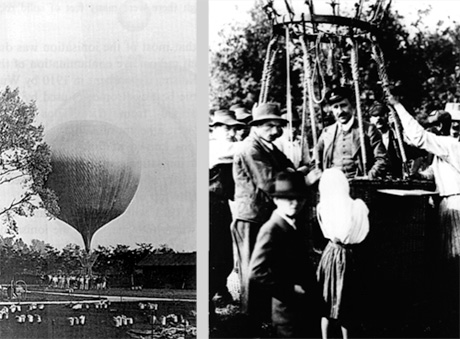 Cosmic rays were discovered in 1912 by Victor Hess 
In 1936, Hess received the Nobel Prize in physics for his discovery
OLESYA SARAJLIC
INAUGURAL WORKSHOP ON APPLICATIONS OF COSMIC RAY MEASUREMENTS
6
The maximum in ionization of the atmosphere
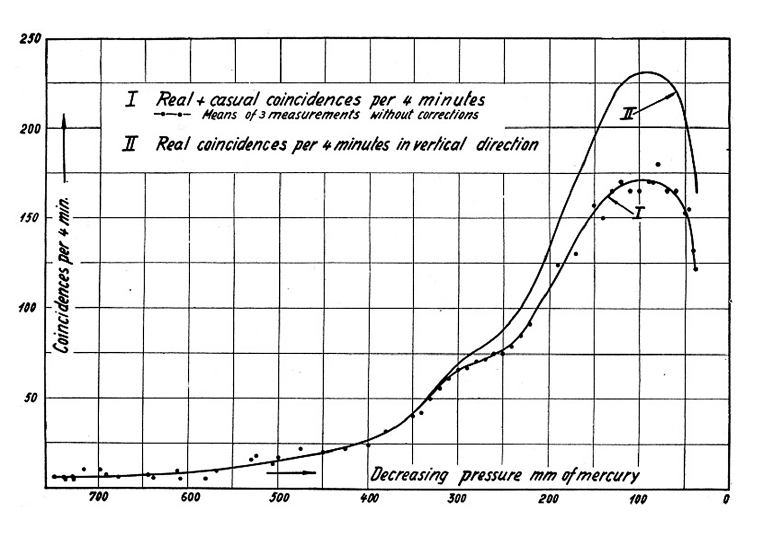 maximum between ~100 - 200 hPa
In 1935, Erich Regener and Georg Pfotzer measured the vertical intensity of the atmosphere up to 28 km in altitude
The position in the atmosphere at which the rate of production of ionization becomes a maximum is termed Photzer Maximum or Regener-Pfotzer Maximum
1000     900       800      700       600        500      400      300       200       100        1
Air Pressure (hPa)
OLESYA SARAJLIC
INAUGURAL WORKSHOP ON APPLICATIONS OF COSMIC RAY MEASUREMENTS
7
High energy cosmic rays
In 1939, Pierre Auger and his co-workers have estimated the energy of extensive cosmic ray shower to be above 1012 eV
Discovery of astronomical events that accelerate the primary cosmic ray particles at energies of 1020 eV was first detected in 1962 by John Linsley in the Volcano Ranch array in New Mexico, USA
In 1995, Pierre Auger Project begun, named in honor of the discoverer of extensive air showers with a purpose of tracing high-energy cosmic rays to their unknown source that will advance the understanding of the origin and evolution of the universe
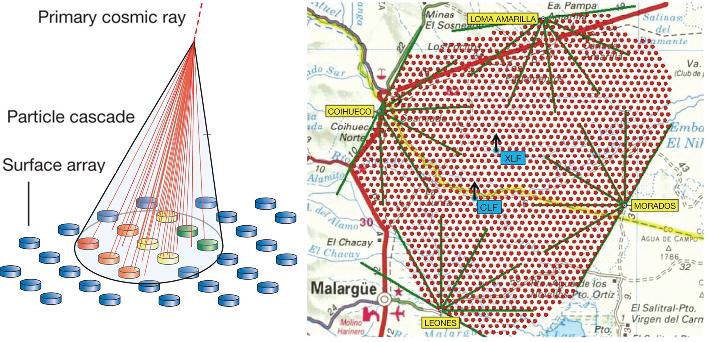 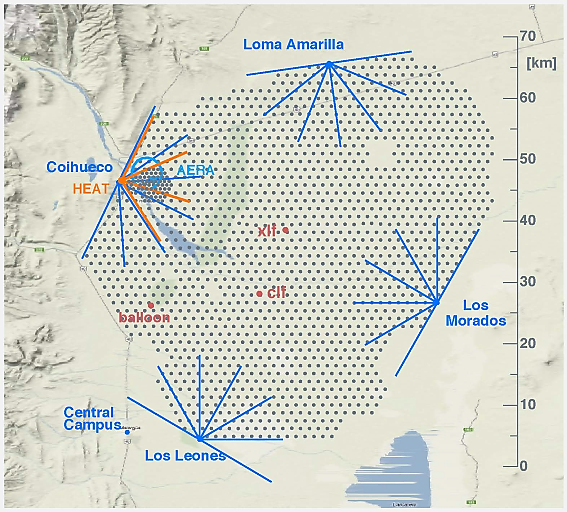 OLESYA SARAJLIC
INAUGURAL WORKSHOP ON APPLICATIONS OF COSMIC RAY MEASUREMENTS
8
World-wide distribution of EAS experiments
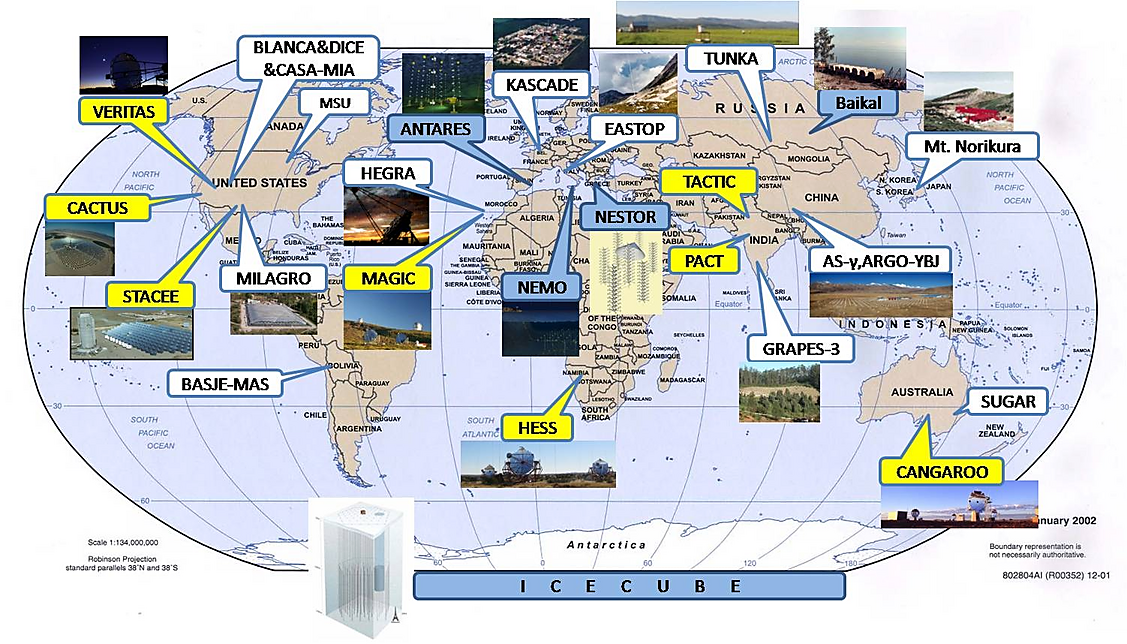 H. Hu. arXiv:0911.3034 (2009)
The study of the most energetic showers is very active research field
OLESYA SARAJLIC
INAUGURAL WORKSHOP ON APPLICATIONS OF COSMIC RAY MEASUREMENTS
9
Cosmic ray composition
K.A. Olive et al. (PDG), Chin. Phys. C, 38, 090001 (2014)
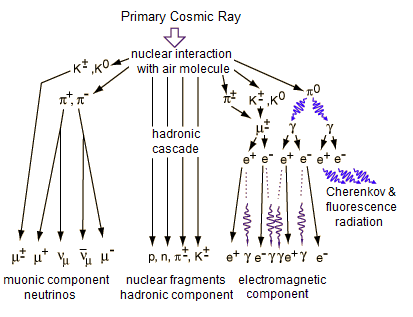 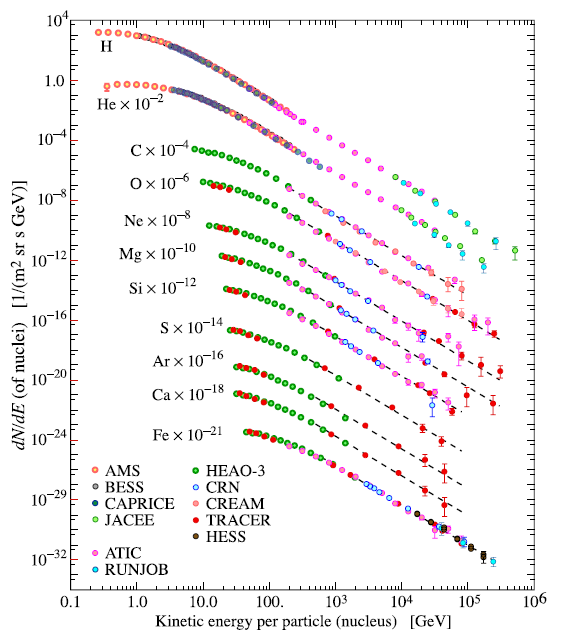 ~ 79% of primary nucleons are protons 
~ 70% of the rest are helium
OLESYA SARAJLIC
INAUGURAL WORKSHOP ON APPLICATIONS OF COSMIC RAY MEASUREMENTS
10
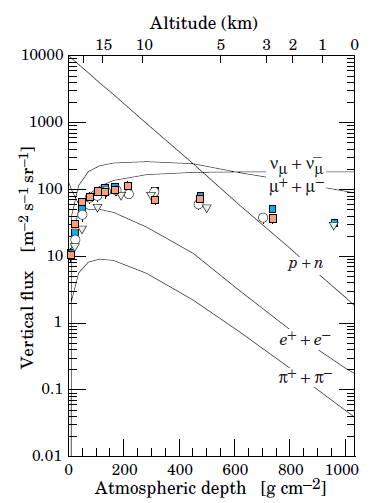 Vertical muon distribution
Muons are the most numerous charged particles at sea level 

Muons produced high in the atmosphere, at around 15 km in altitude

Lose about 2 GeV to ionization before reaching the ground

Integral intensity of vertical muons above 1 GeV/c at sea level is about 1 cm−2 min−1  for horizontal detectors
SEA LEVEL
K.A. Olive et al. (PDG), Chin. Phys. C, 38, 090001 (2014)
OLESYA SARAJLIC
INAUGURAL WORKSHOP ON APPLICATIONS OF COSMIC RAY MEASUREMENTS
11
Earth Cosmic Ray Shower Simulation
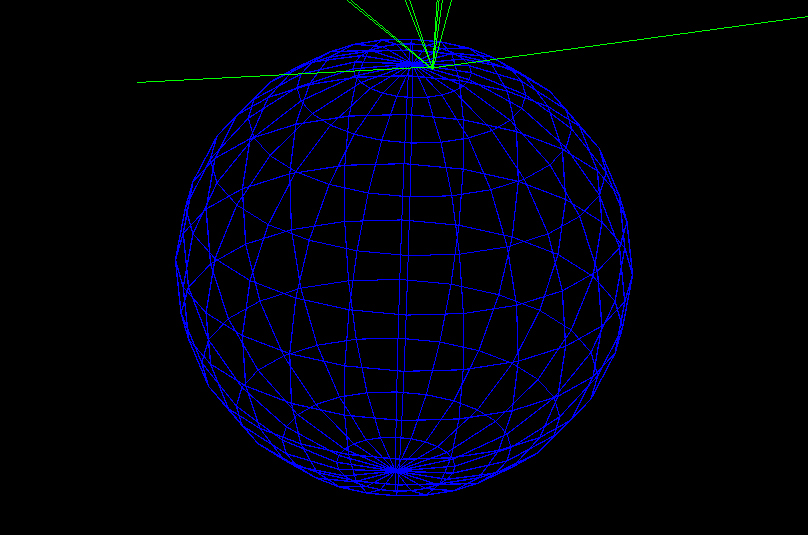 OLESYA SARAJLIC
INAUGURAL WORKSHOP ON APPLICATIONS OF COSMIC RAY MEASUREMENTS
12
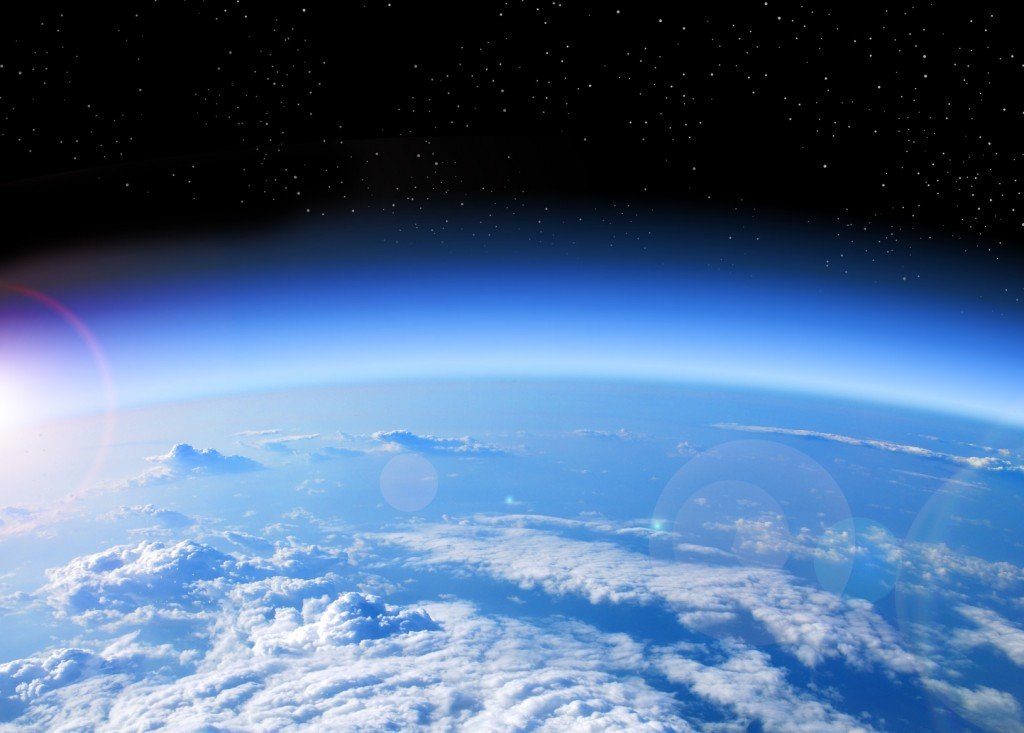 Features of the GEANT4-based Shower Simulation
Geant4-based simulation program, Earth Cosmic Ray Showers (ECRS), has been developed to study cosmic ray particle showers in the full range of Earth's atmosphere
The earth atmosphere is modeled by varying    the density and chemical composition according to NASA’s atmospheric model (grc.nasa.gov)
Geomagnetic field (internal and external field) is implemented according to NOAA’s IGRF model (ngdc.noaa.gov)
OLESYA SARAJLIC
INAUGURAL WORKSHOP ON APPLICATIONS OF COSMIC RAY MEASUREMENTS
13
Geant4 simulation - atmospheric configuration
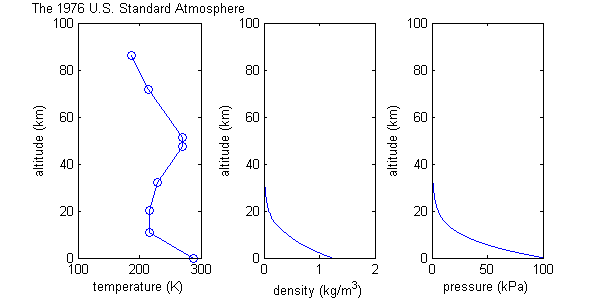 Model of the earth atmosphere with 100 atmospheric layers  (1 km thickness)
ECRS program allows to vary density and chemical composition of the air that are parameterized according to the U.S. standard atmospheric model. In the simulation, the air density profile is static.
OLESYA SARAJLIC
INAUGURAL WORKSHOP ON APPLICATIONS OF COSMIC RAY MEASUREMENTS
14
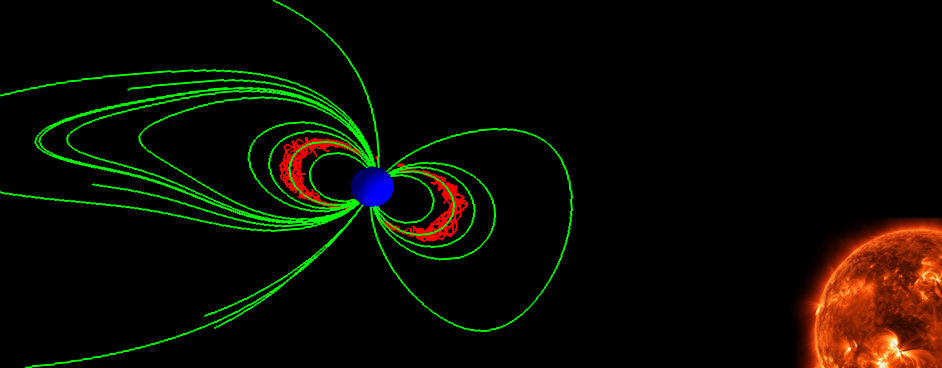 Magnetic Field Implementation
External magnetic field
Implemented based on Tsyganenko model
Very asymmetric because of solar wind

Internal magnetic field
The internal geomagnetic field is given by IGRF model
Symmetric along longitudinal direction
OLESYA SARAJLIC
INAUGURAL WORKSHOP ON APPLICATIONS OF COSMIC RAY MEASUREMENTS
15
How valid is our simulation?
OLESYA SARAJLIC
INAUGURAL WORKSHOP ON APPLICATIONS OF COSMIC RAY MEASUREMENTS
16
Comparing ECRS with CORSIKA
CORSIKA is a widely used simulation, especially for high energy experiments
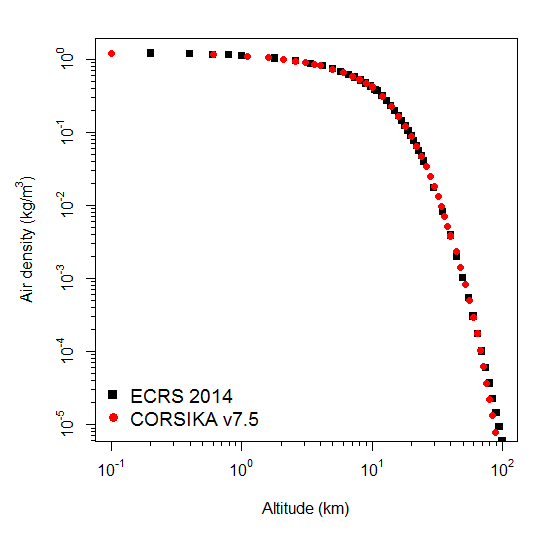 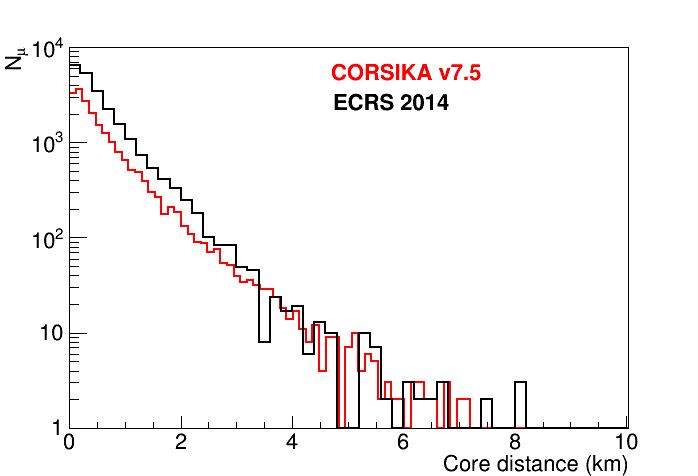 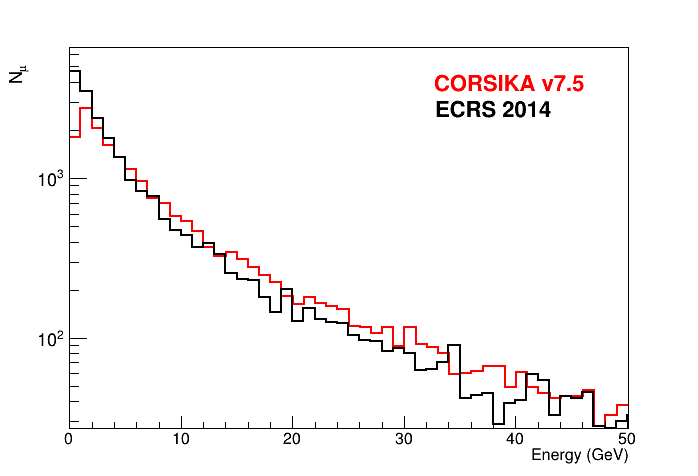 1 TeV  primary protons toward Atlanta, GA
1 TeV  primary protons toward Atlanta, GA
OLESYA SARAJLIC
INAUGURAL WORKSHOP ON APPLICATIONS OF COSMIC RAY MEASUREMENTS
17
Comparing ECRS with CORSIKA
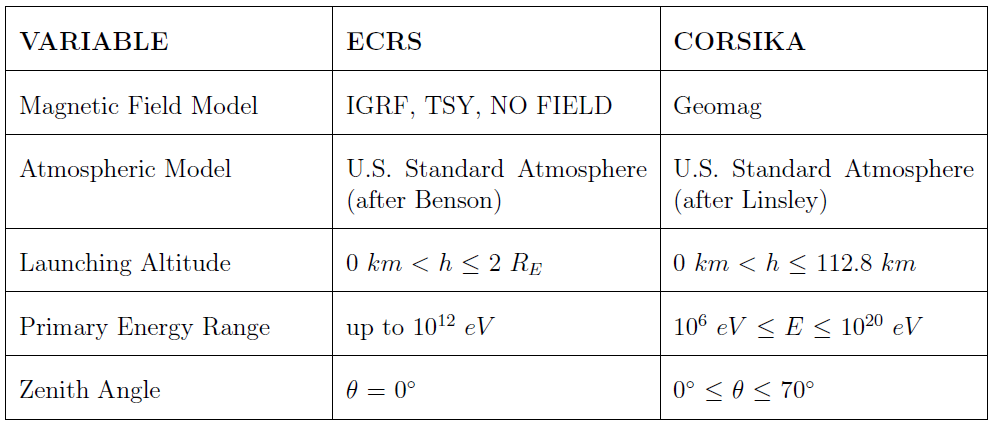 Some advantages of using ECRS vs CORSIKA:
Global scale analysis, magnetic field effect, 
and variation in launching altitude
OLESYA SARAJLIC
INAUGURAL WORKSHOP ON APPLICATIONS OF COSMIC RAY MEASUREMENTS
18
Single particle shower development
1 TeV primary proton launched toward Atlanta, GA with full magnetic field implemented
OLESYA SARAJLIC
INAUGURAL WORKSHOP ON APPLICATIONS OF COSMIC RAY MEASUREMENTS
19
Simulated Event Display
100 GeV primary proton launched toward  Atlanta, GA from 1.2 Re in altitude with full magnetic field implementation
20 km
Stratosphere
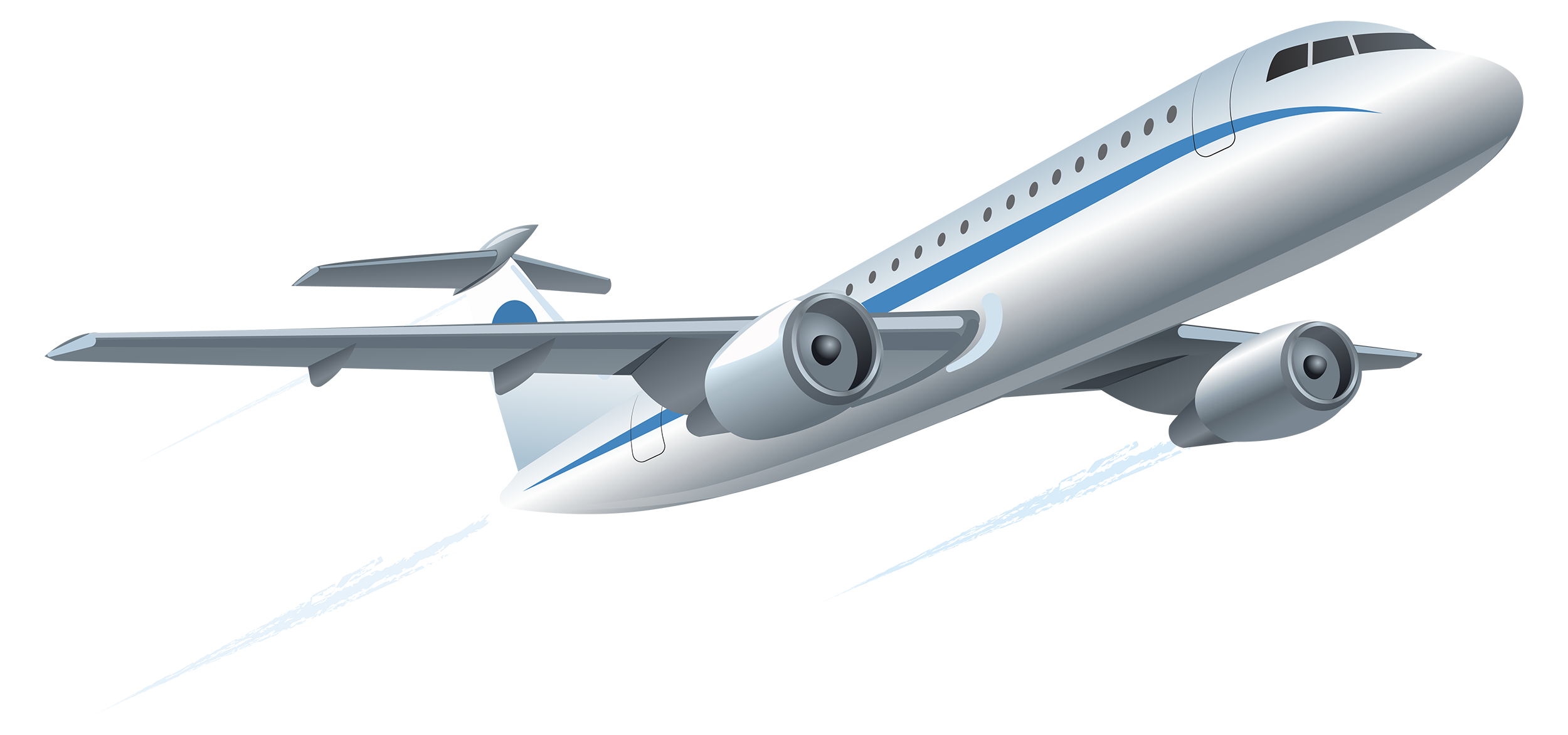 10 km
Tropopause
Negatively charged particles
Positively 
charged particles
Neutral particles
Troposphere
Sea level
0 km
OLESYA SARAJLIC
INAUGURAL WORKSHOP ON APPLICATIONS OF COSMIC RAY MEASUREMENTS
20
Focus points
Perform an extensive ECRS simulation study of 

	geomagnetic field effect
 diurnal variations
	solar effect

on cosmic ray showers in the atmosphere and at sea level on a global scale

ECRS simulation results are also critically important for determining the temperature coefficients in every pressure layer in the atmosphere to calculate the temperature variations from cosmic ray data
OLESYA SARAJLIC
INAUGURAL WORKSHOP ON APPLICATIONS OF COSMIC RAY MEASUREMENTS
21
Cosmic ray characteristics without geomagnetic field
One of the design features of the ECRS simulation is the flexibility of switching on and off the geomagnetic field
At the same time, one can take the advantages of the Geant4 visualization to display cosmic ray shower events according to user’s input parameters
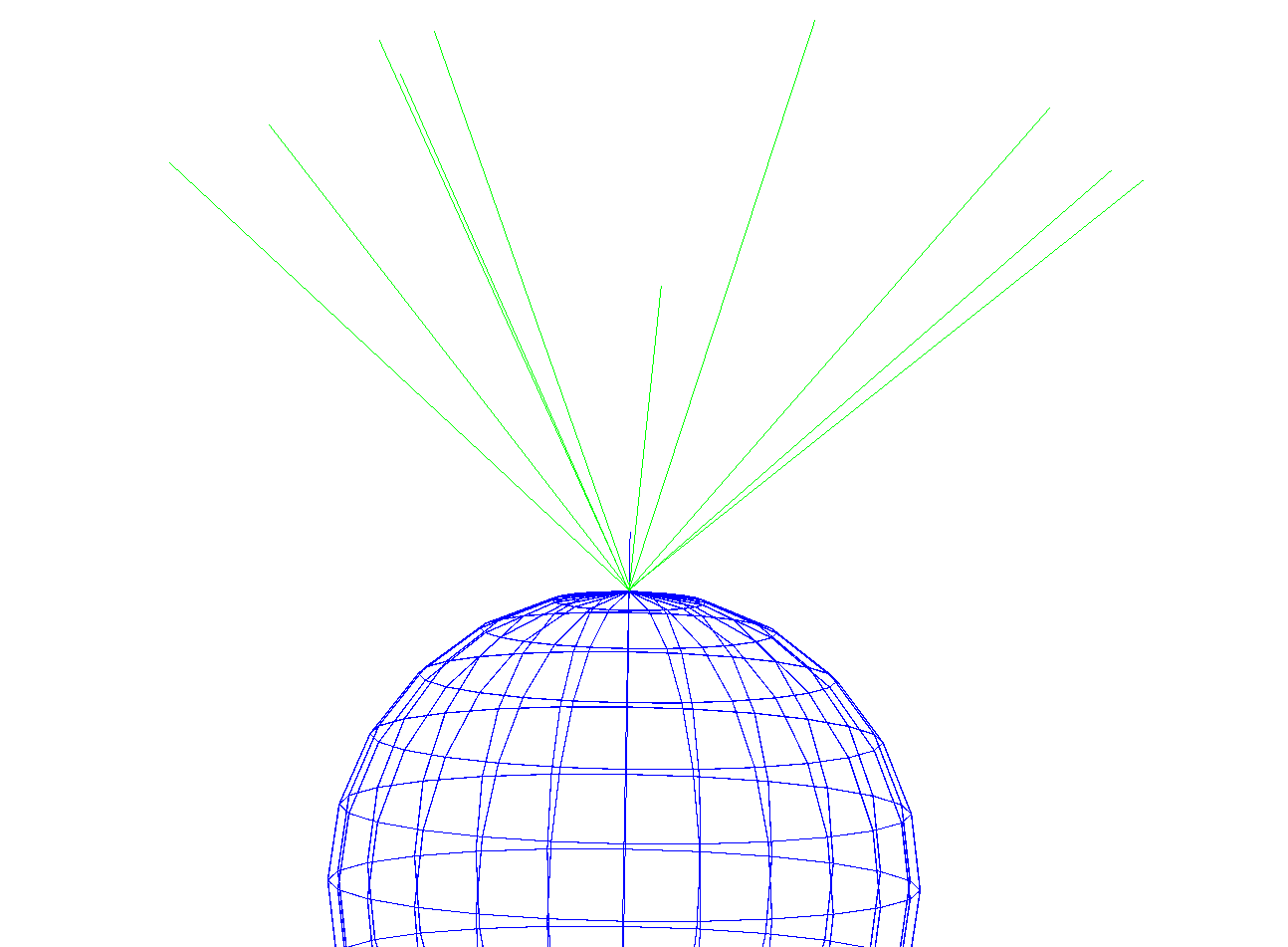 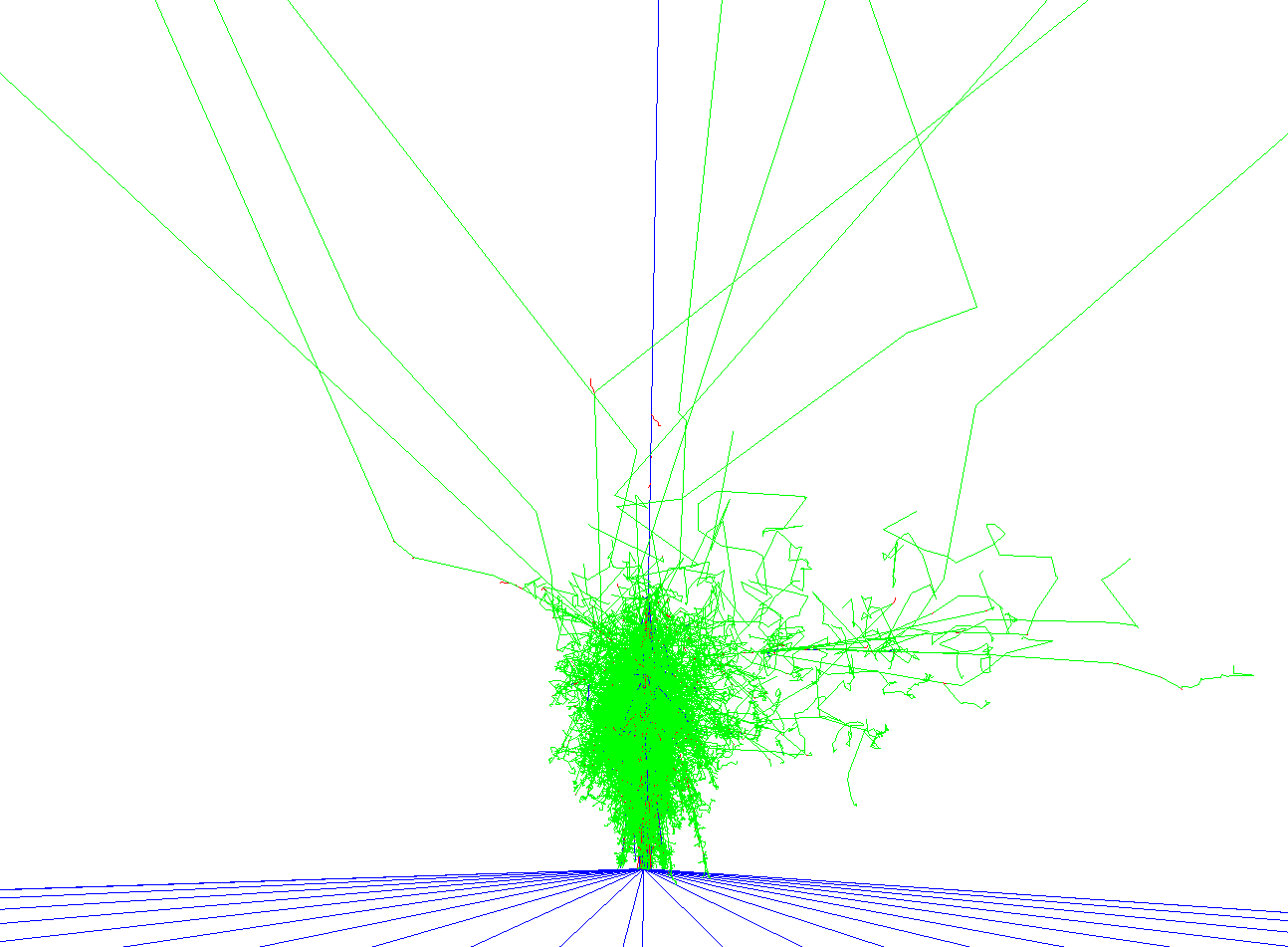 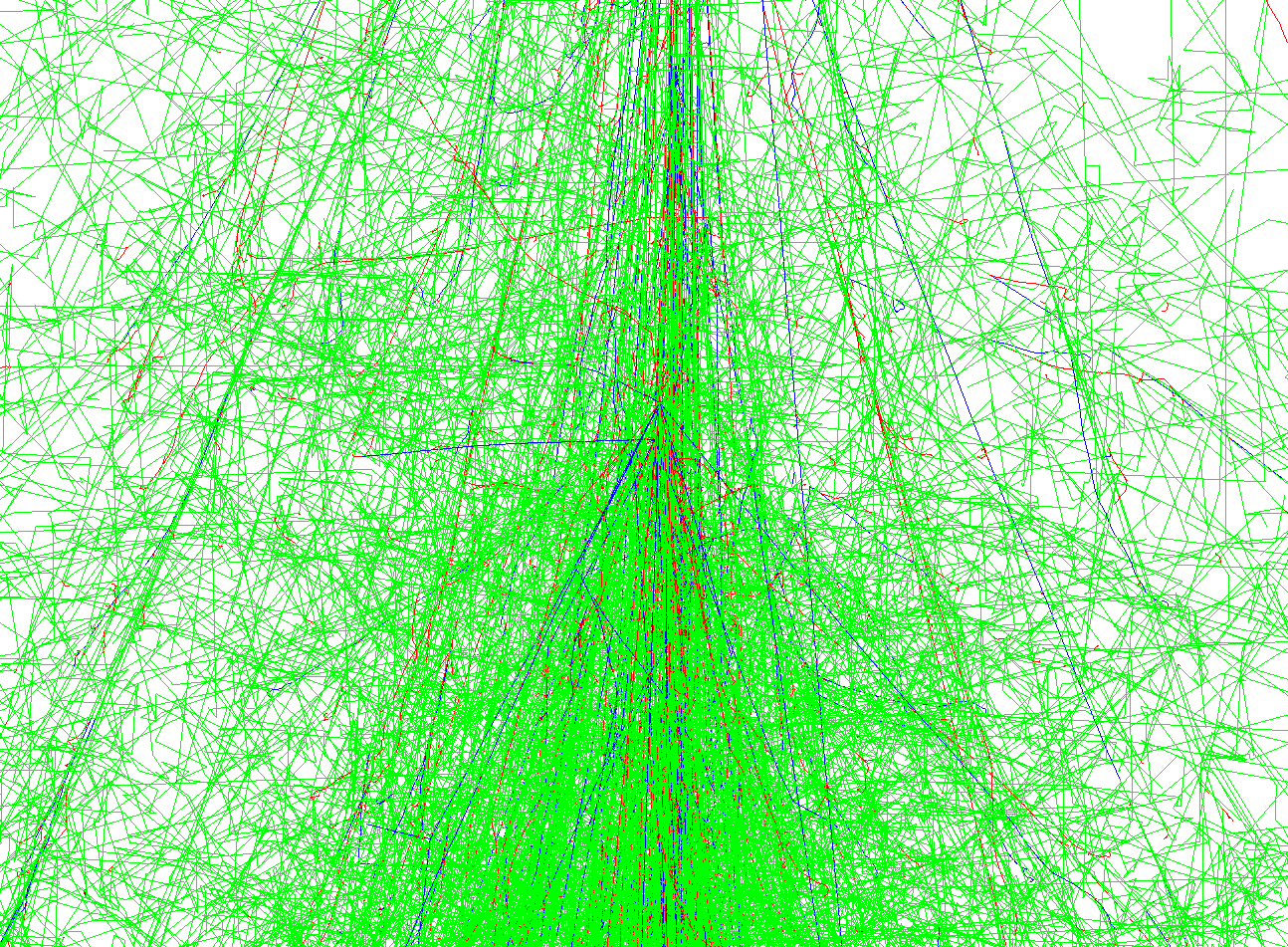 OLESYA SARAJLIC
INAUGURAL WORKSHOP ON APPLICATIONS OF COSMIC RAY MEASUREMENTS
22
Cosmic ray characteristics without geomagnetic field
The altitude of particle production
Magnetic field configuration during Jan. 1, 2010 for cosmic rays launched from 1.2 Re toward Atlanta, GA
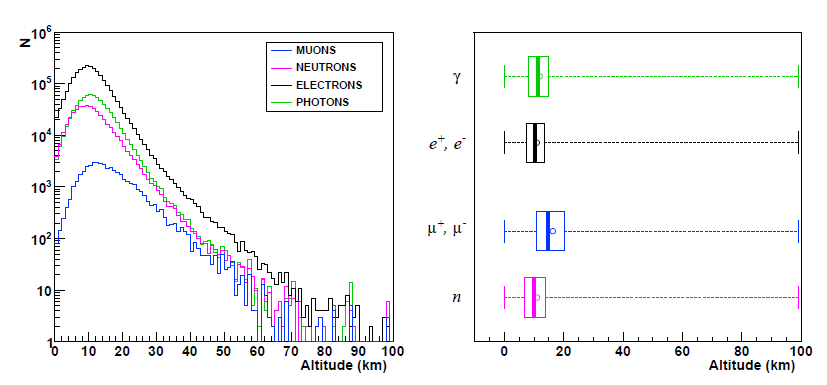 Muons are produced at higher altitude than other particles
OLESYA SARAJLIC
INAUGURAL WORKSHOP ON APPLICATIONS OF COSMIC RAY MEASUREMENTS
23
Cosmic ray characteristics without geomagnetic field
Lateral distribution of muons at different ranges of primary energy
Magnetic field configuration during Jan. 1, 2010
for cosmic rays launched from 1.2 Re toward Atlanta, GA
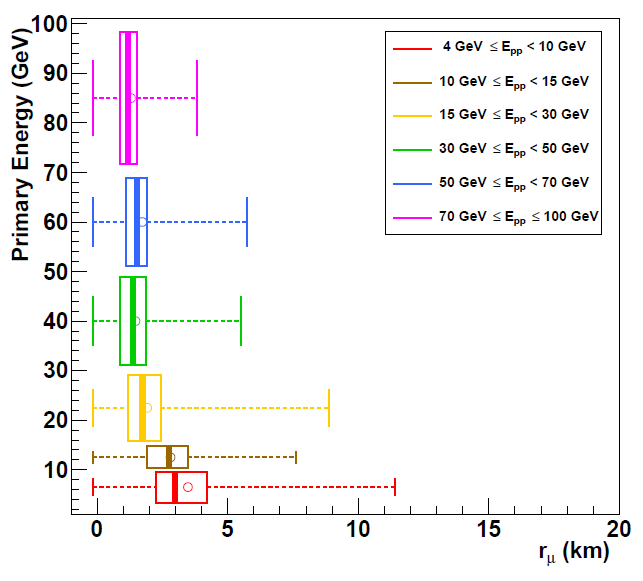 Muon core distance decreases with greater primary energy
OLESYA SARAJLIC
INAUGURAL WORKSHOP ON APPLICATIONS OF COSMIC RAY MEASUREMENTS
24
Magnetic field effect
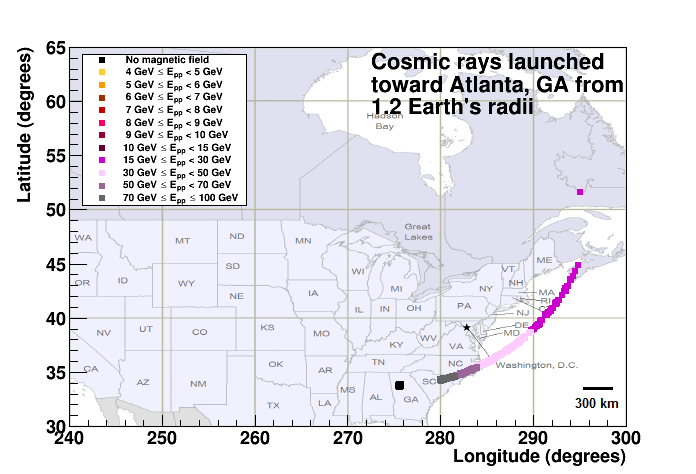 Incoming
Cosmic 
rays
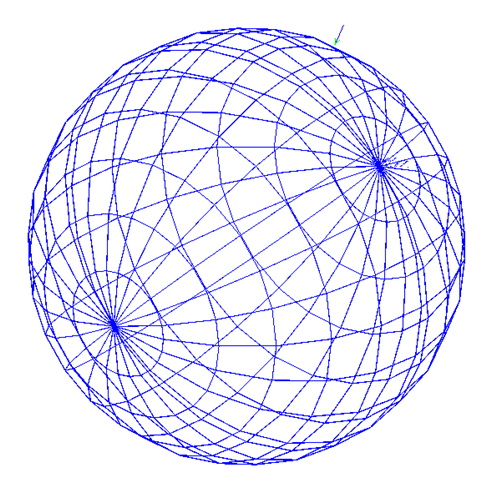 FULL FIELD
NO FIELD
OLESYA SARAJLIC
INAUGURAL WORKSHOP ON APPLICATIONS OF COSMIC RAY MEASUREMENTS
25
Lateral distribution of muons 
with magnetic field implementation
Magnetic field configuration during Jan. 1, 2010
for cosmic rays launched from 1.2 Re toward Atlanta, GA
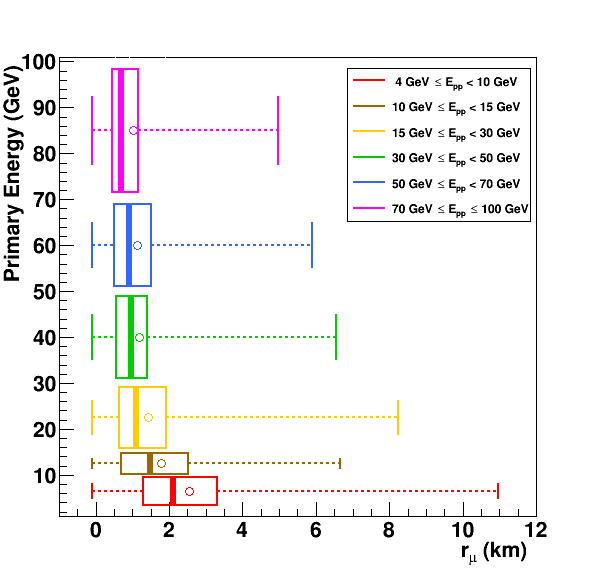 100 km altitude:
The muons are mainly 5 km from the shower core with most muons  concentrated around 1km
OLESYA SARAJLIC
INAUGURAL WORKSHOP ON APPLICATIONS OF COSMIC RAY MEASUREMENTS
26
Lateral distribution of particles at a global scale
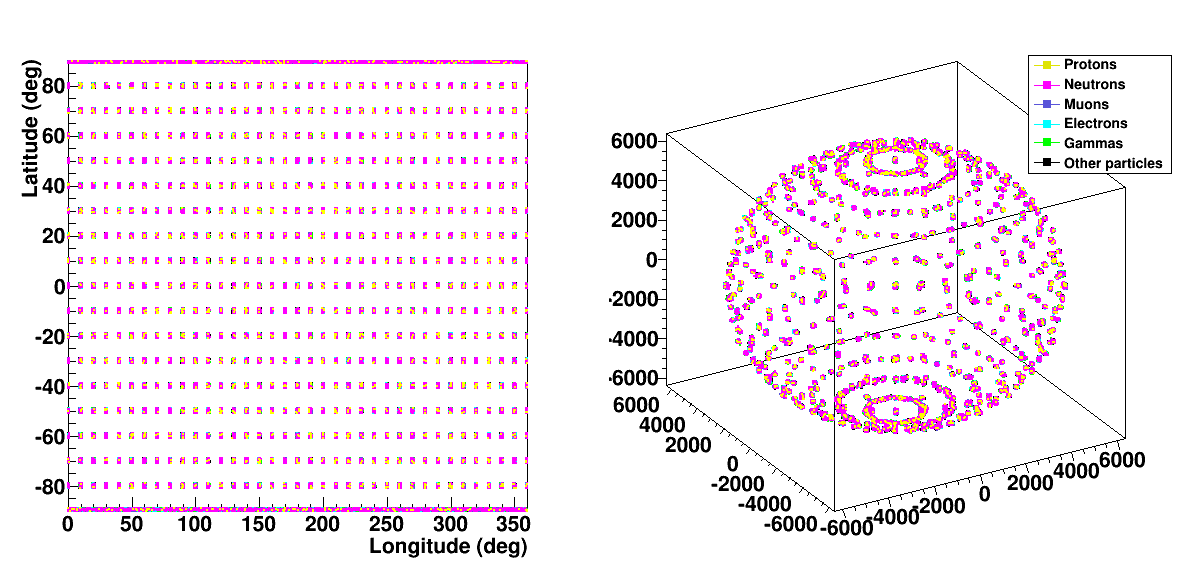 Epoch, 2000
NO FIELD
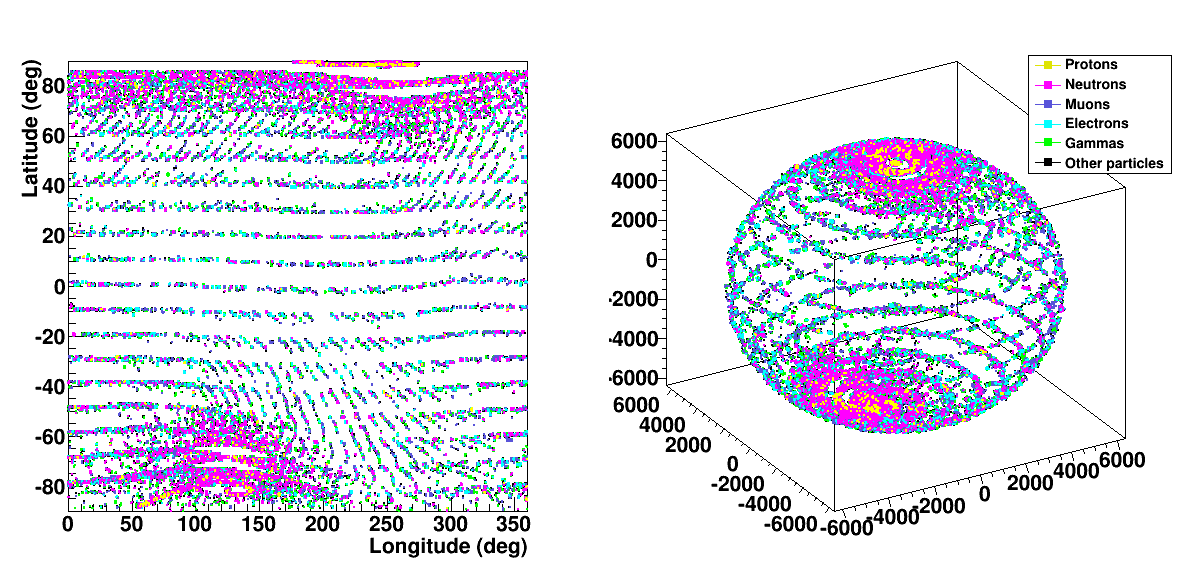 FULL FIELD
OLESYA SARAJLIC
INAUGURAL WORKSHOP ON APPLICATIONS OF COSMIC RAY MEASUREMENTS
27
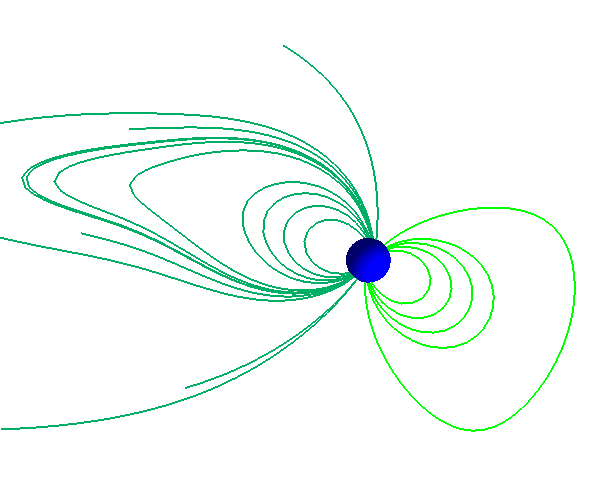 Latitudinal Energy Distributions
Magnetic field configuration during Jan. 1, 2010
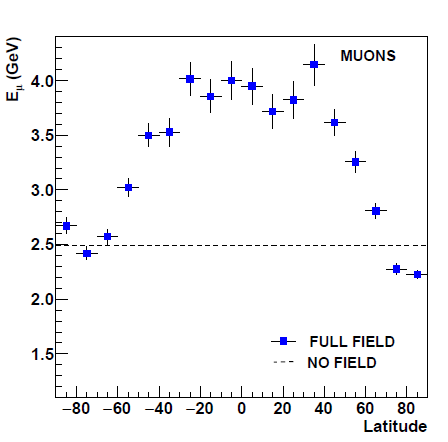 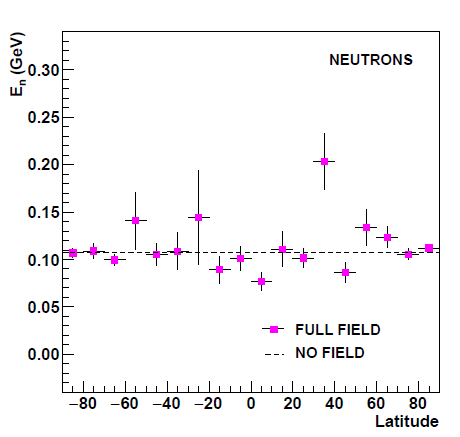 Global energy distribution of muons, neutrons, photons, and electrons at sea level

Dashed line is the mean energy on a global scale without magnetic field. Solid characters reflect the global particle energy distributions with geomagnetic field

Average muon energy varies between 2 GeV to 4 GeV from polar regions to equator
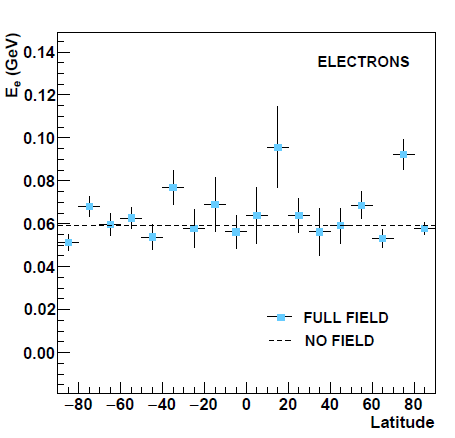 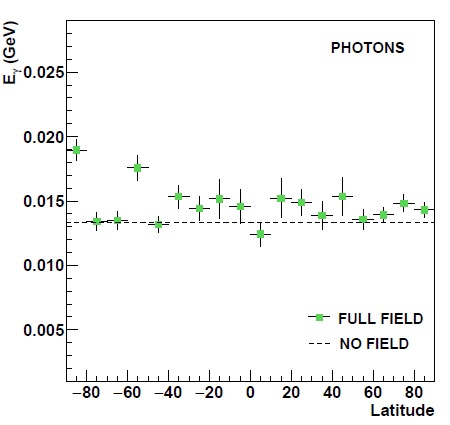 OLESYA SARAJLIC
INAUGURAL WORKSHOP ON APPLICATIONS OF COSMIC RAY MEASUREMENTS
28
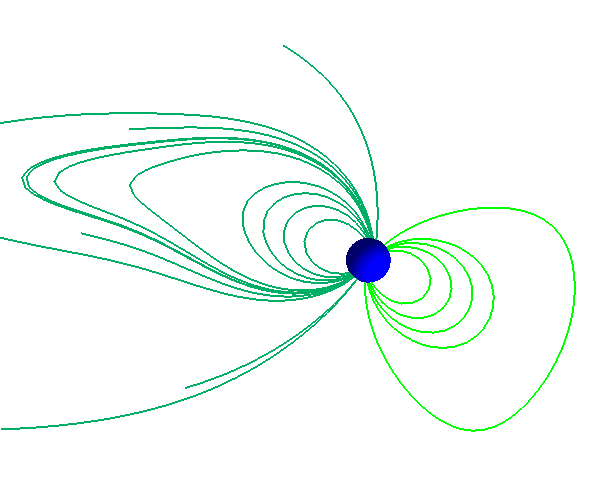 Longitudinal Energy Distributions
Magnetic field configuration during Jan. 1, 2010
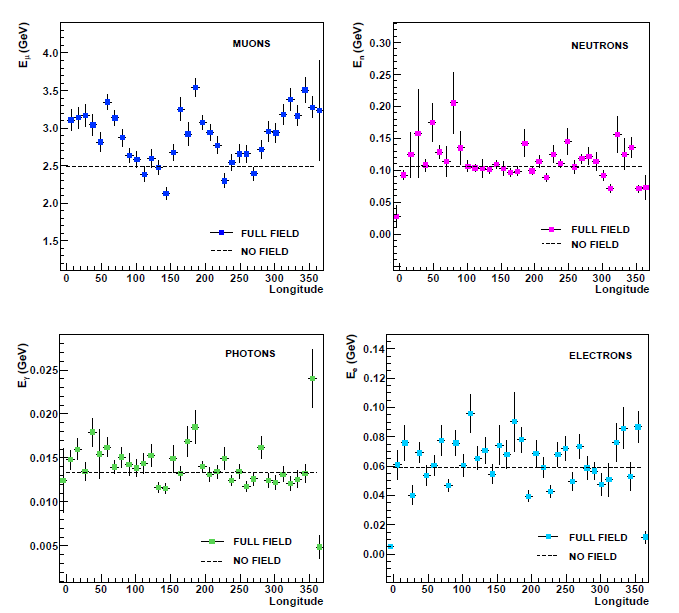 Global energy distribution of muons, neutrons, photons, and electrons at sea level
Average muon energy at the surface displays sinusoidal pattern over longitude with the muon energies varying from around 2 GeV to 4 GeV suggesting diurnal variations
OLESYA SARAJLIC
INAUGURAL WORKSHOP ON APPLICATIONS OF COSMIC RAY MEASUREMENTS
29
ECRS simulation capabilities
Perform an extensive ECRS simulation study of 

	geomagnetic field effect
 diurnal variations
	solar effect

on cosmic ray showers in the atmosphere and at sea level on a global scale
Aid the effective temperature calculations in atmosphere with ECRS simulation 

Geo-position dependent weight function
OLESYA SARAJLIC
INAUGURAL WORKSHOP ON APPLICATIONS OF COSMIC RAY MEASUREMENTS
30
Studying the effective temperature variations with cosmic ray muon and neutron measurements
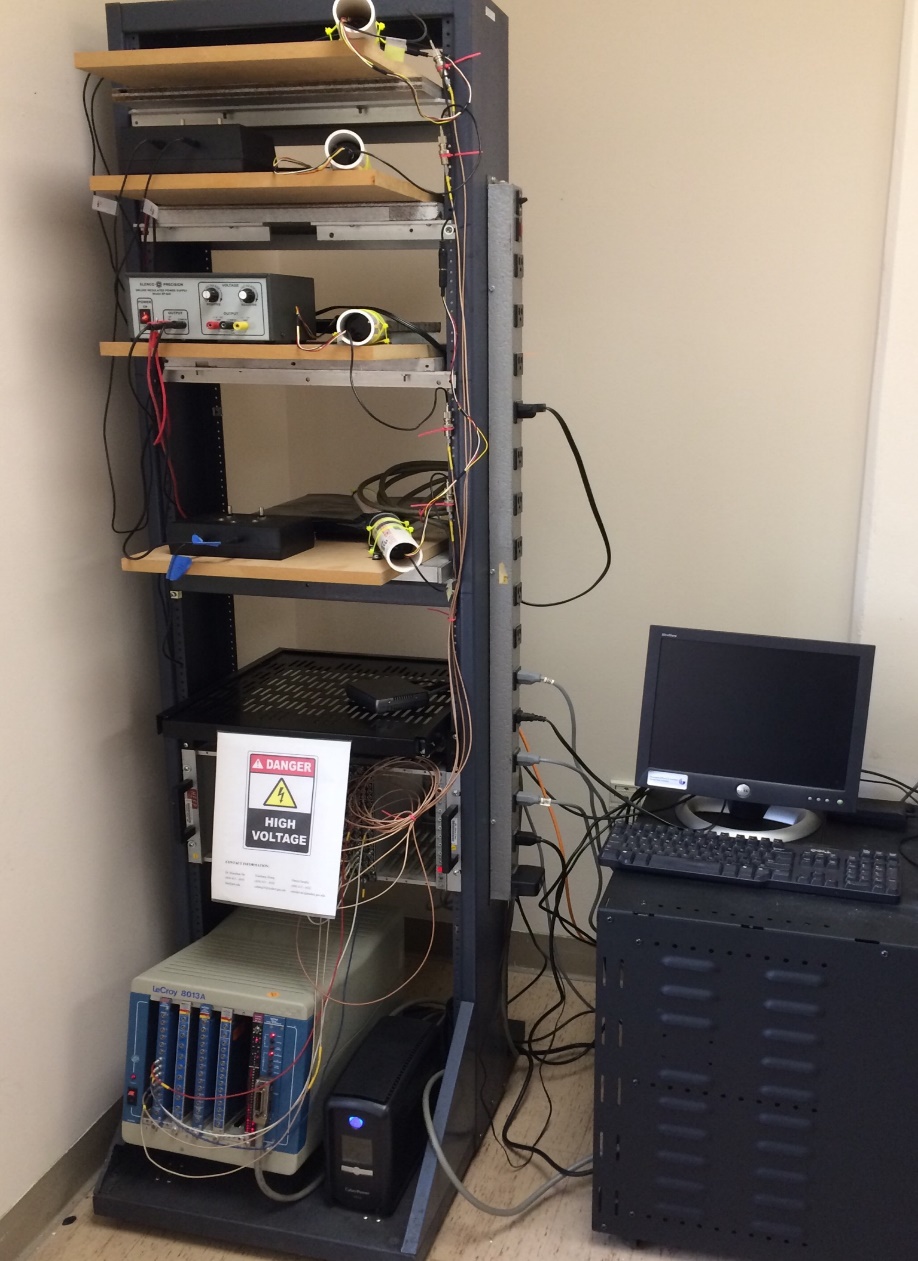 Cosmic ray four-paddle detector built at GSU
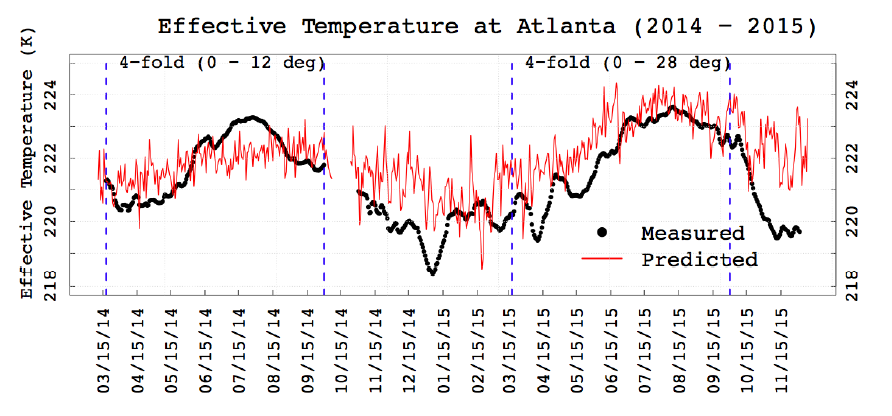 Zhang, Xiaohang, "Statistical Modeling Of Effective Temperature 
With Cosmic Ray Flux." Thesis, Georgia State University, 2016.
OLESYA SARAJLIC
INAUGURAL WORKSHOP ON APPLICATIONS OF COSMIC RAY MEASUREMENTS
31
Effective temperature calculation
Effective temperature, Teff , is the weighted average of atmospheric temperature from level of observation to the generation level of muons
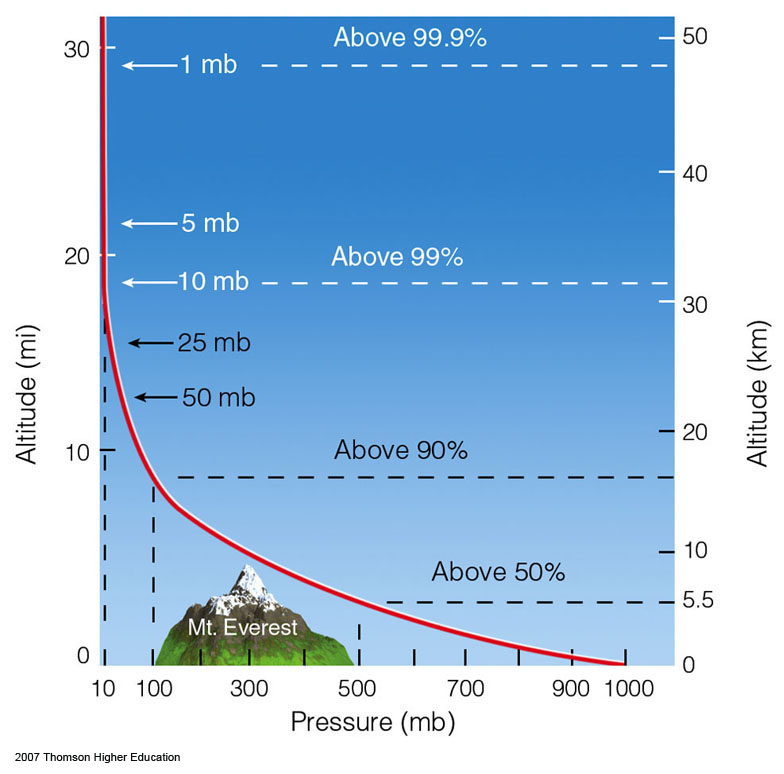 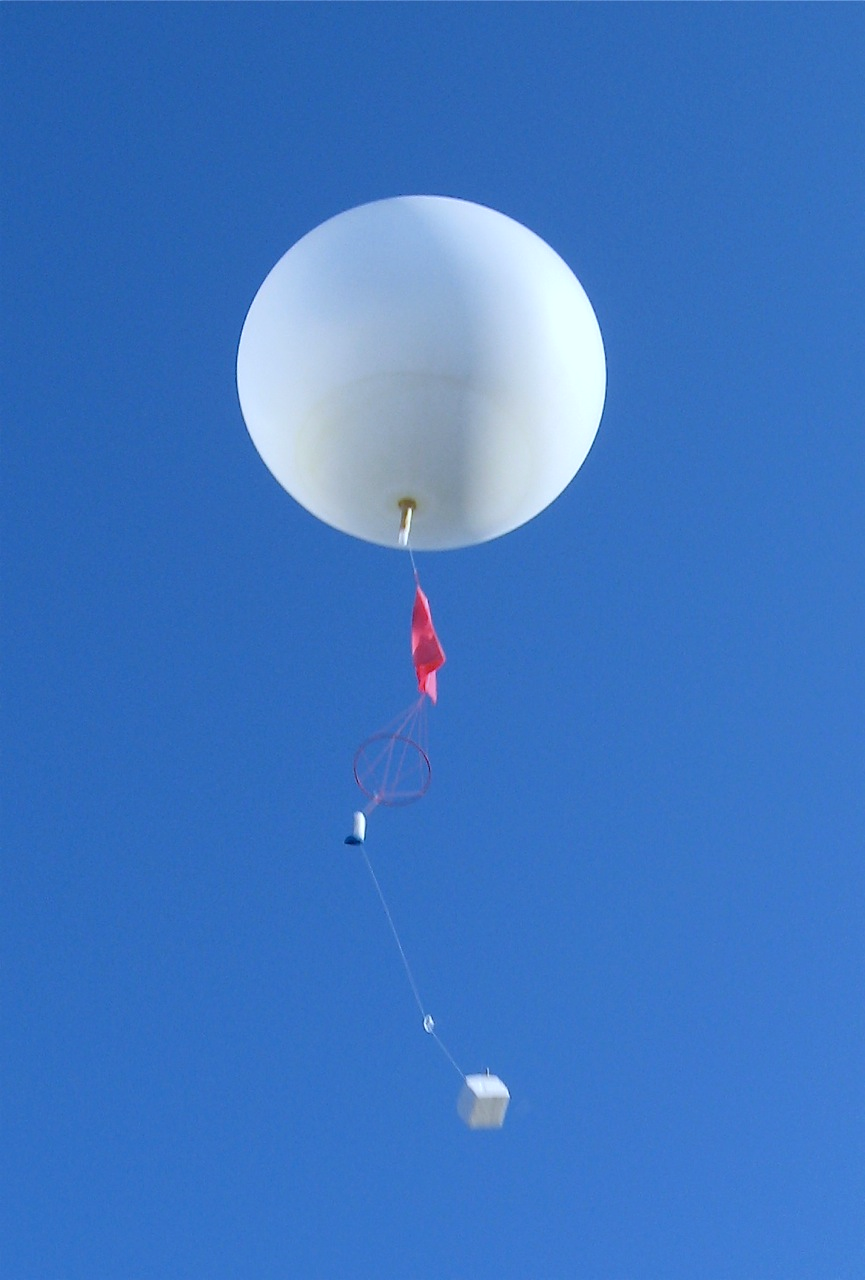 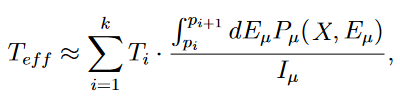 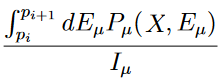 where
is the weight in ith pressure layer of the atmosphere, Wi
Pµ is given by the ECRS simulation
OLESYA SARAJLIC
INAUGURAL WORKSHOP ON APPLICATIONS OF COSMIC RAY MEASUREMENTS
32
Single particle weight function
Despite the limitations in computing resource, the calculations of a single particle weight function have been done at selected latitudes
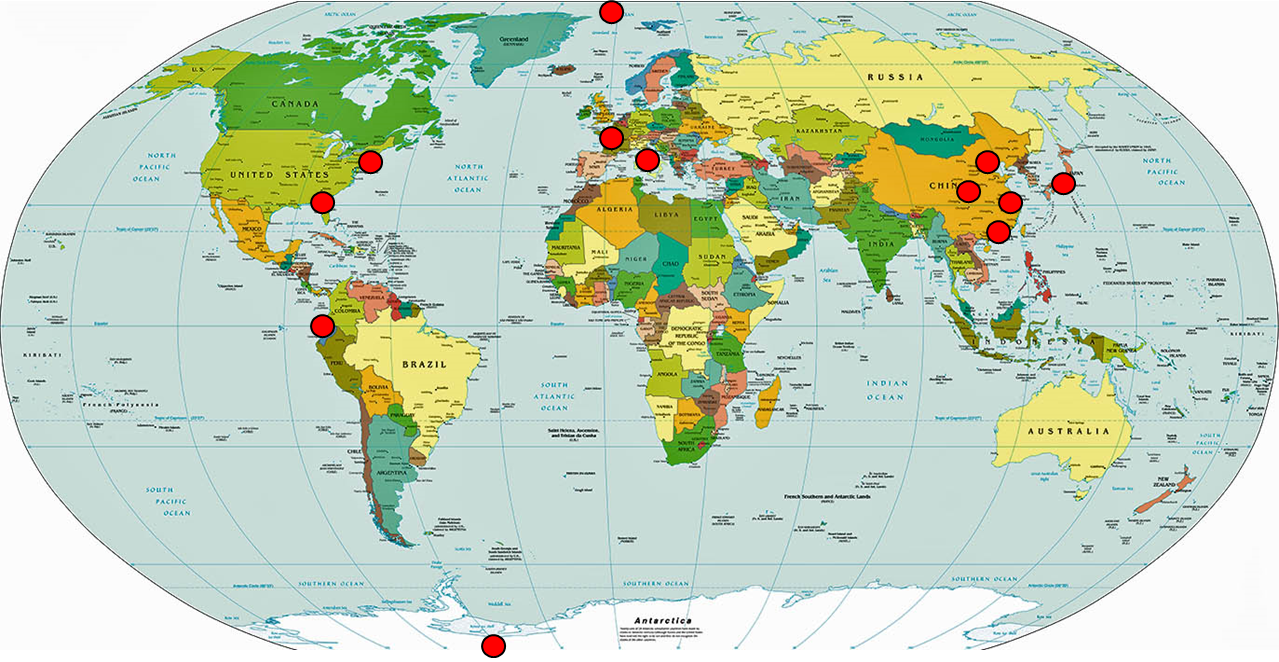 Dependence of weight function on geo-position is demonstrated
OLESYA SARAJLIC
INAUGURAL WORKSHOP ON APPLICATIONS OF COSMIC RAY MEASUREMENTS
33
Single particle weight function
around different latitudes
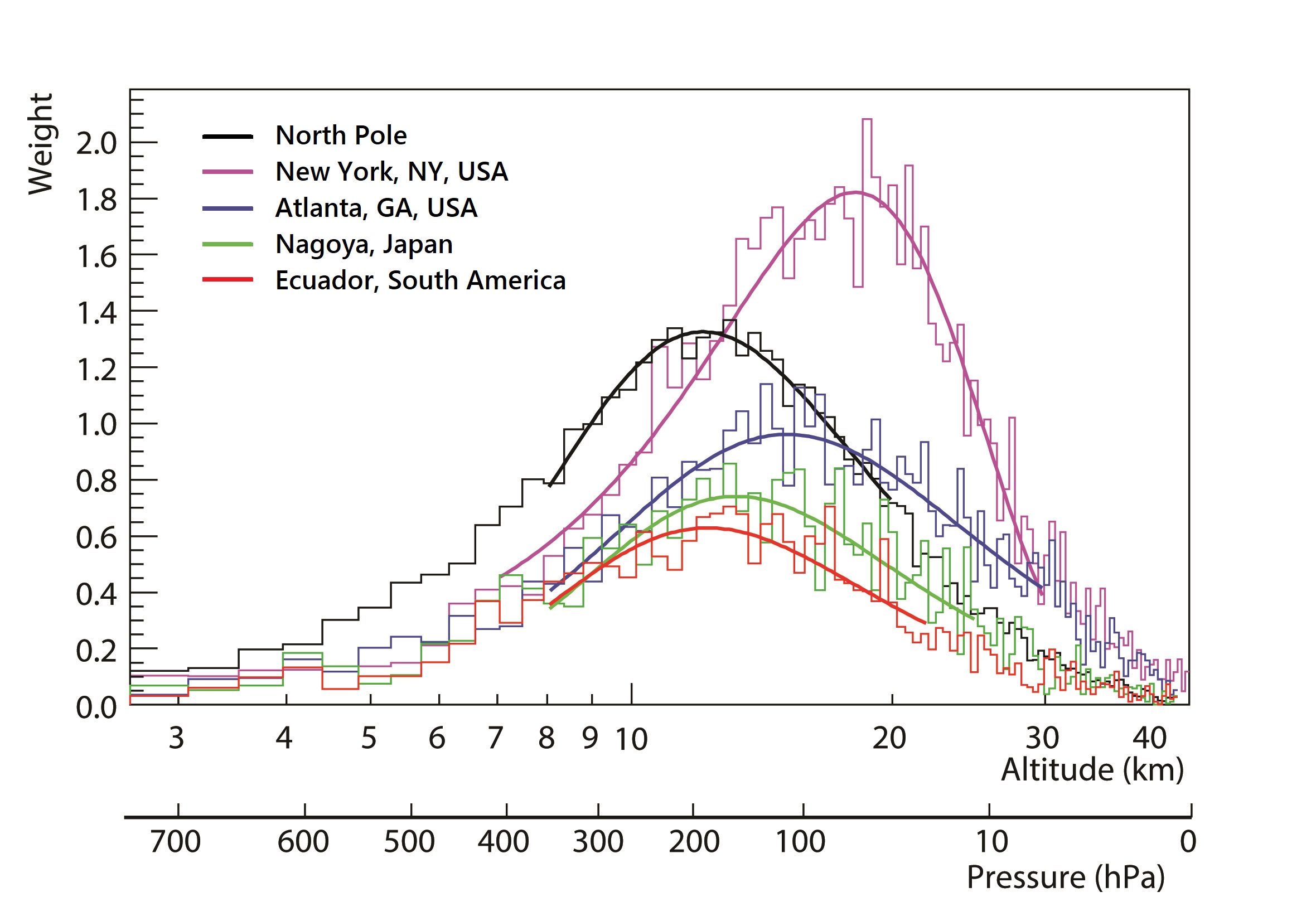 Geomagnetic field configuration during Jan. 1, 2010
OLESYA SARAJLIC
INAUGURAL WORKSHOP ON APPLICATIONS OF COSMIC RAY MEASUREMENTS
34
Single particle weight function
magnetic field effect
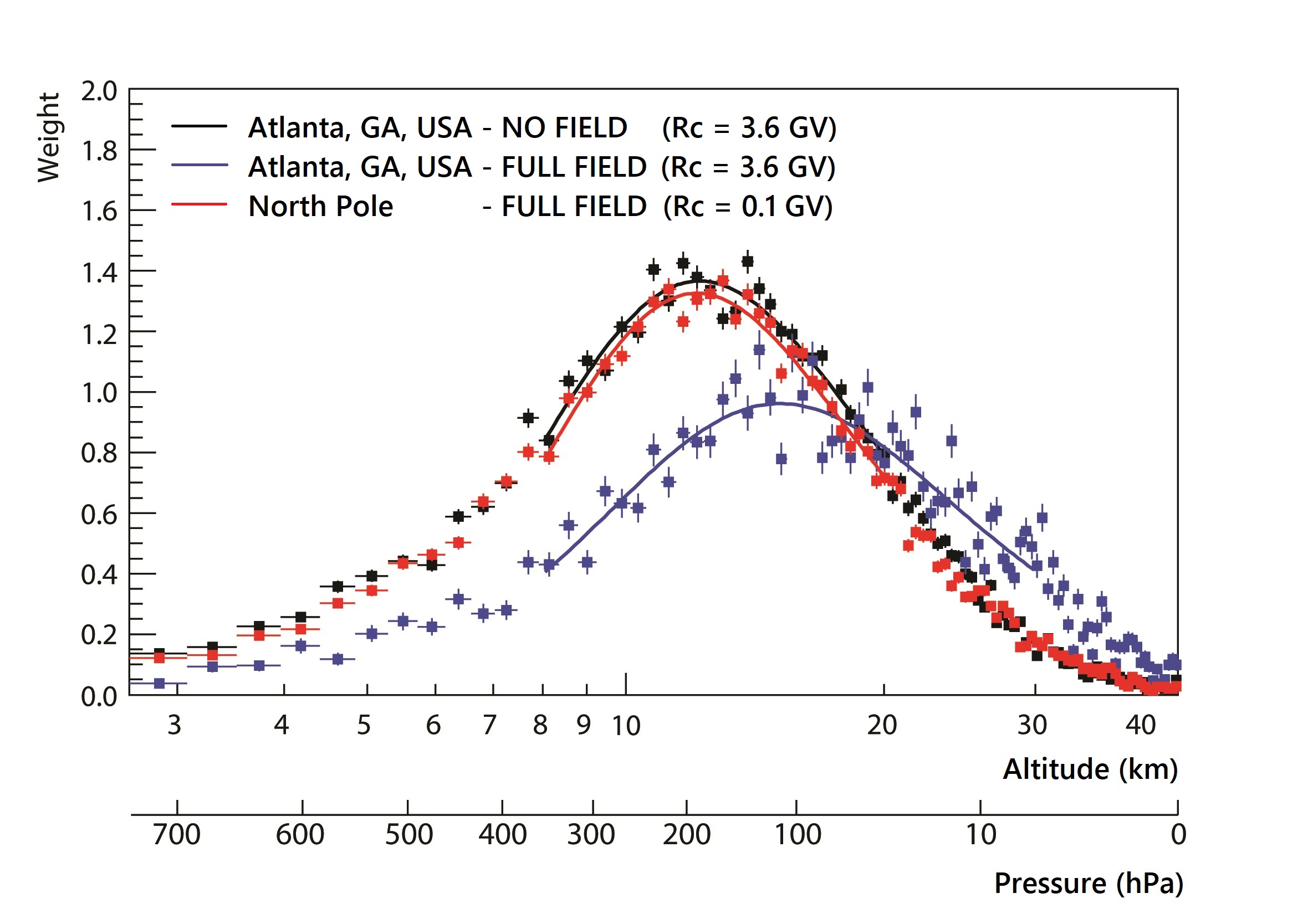 Geomagnetic field configuration during Jan. 1, 2010
OLESYA SARAJLIC
INAUGURAL WORKSHOP ON APPLICATIONS OF COSMIC RAY MEASUREMENTS
35
Studying the effective temperature variations with cosmic ray muon and neutron measurements
Cosmic ray muon telescopes are being developed to build a world-wide network for measuring muon and neutron flux variations in order to monitor the dynamic weather changes around the globe
Tracing the temporal variations of effective temperature in Earth's upper atmosphere with cosmic ray measurements 
by Meena Beena at 2:00pm, Saturday Oct. 5, 2019
OLESYA SARAJLIC
INAUGURAL WORKSHOP ON APPLICATIONS OF COSMIC RAY MEASUREMENTS
36
Summary and Future Work
Extensive cosmic ray shower simulations have been carried out using the computing resources at GSU, Brookhaven National Lab, and XSEDE

The importance of the work includes, but not limited to:

providing systematic understanding of the cosmic ray shower particle distributions in the atmosphere and at the surface of the Earth at different geo-positions

providing a framework for studying diurnal, solar, and atmospheric effects on cosmic ray shower development

Future work 

High statistics simulation to quantify cosmic ray flux variation with higher accuracy under different solar activities and atmospheric conditions

The results may be crucially important for studying the space/earth weather system change using the measurements of cosmic ray flux variation at a global scale
OLESYA SARAJLIC
INAUGURAL WORKSHOP ON APPLICATIONS OF COSMIC RAY MEASUREMENTS
37
Acknowledgements
This work used the Extreme Science and Engineering Discovery Environment, which is supported by National Science Foundation grant number ACI-1053575.
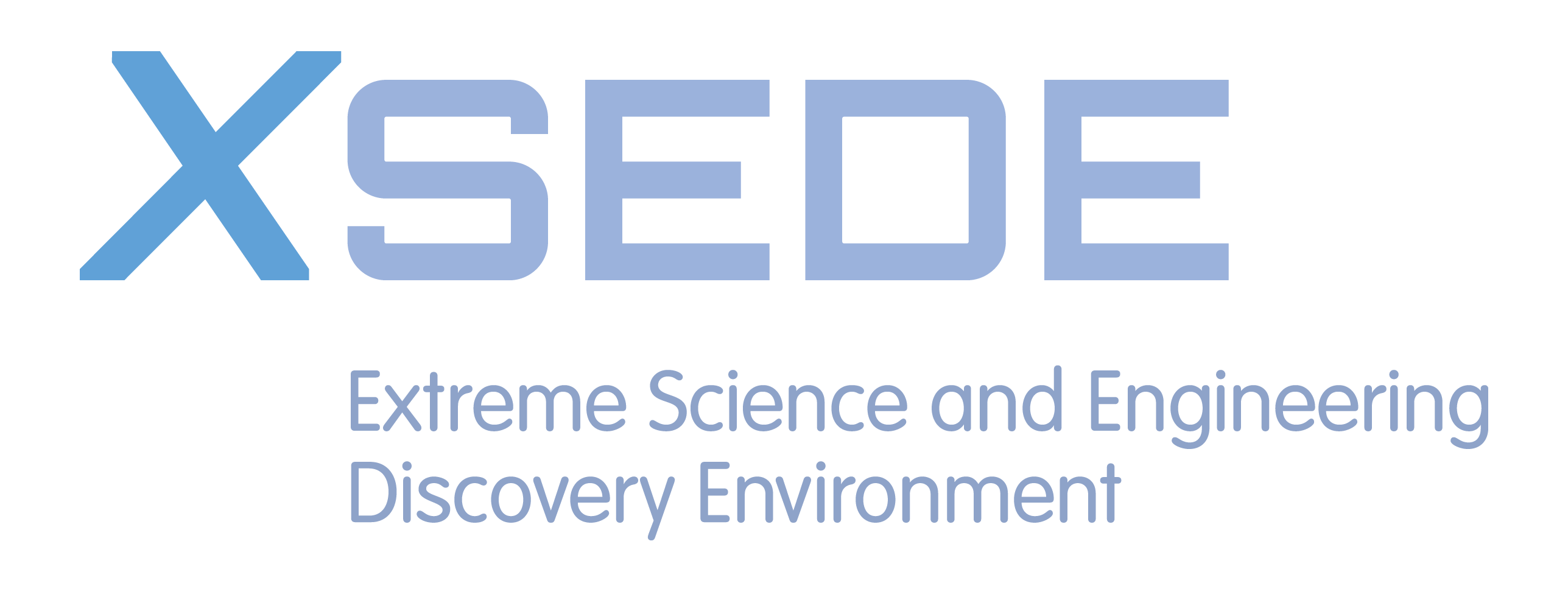 OLESYA SARAJLIC
INAUGURAL WORKSHOP ON APPLICATIONS OF COSMIC RAY MEASUREMENTS
38
Thank you!
OLESYA SARAJLIC
INAUGURAL WORKSHOP ON APPLICATIONS OF COSMIC RAY MEASUREMENTS
39